Week 2: 8/18-8/22
READING
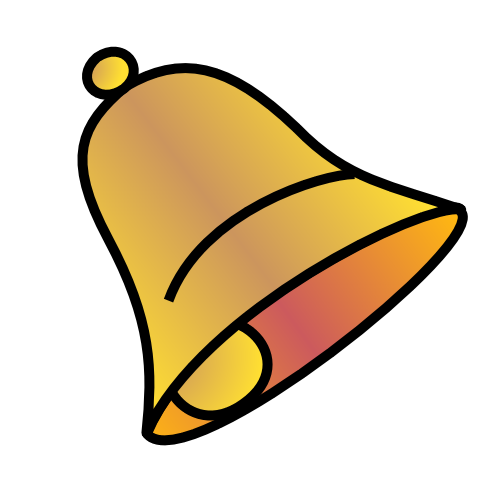 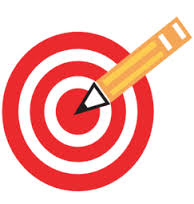 Monday: 8/18
Materials: Agenda, Composition Notebook, pencil
THEHUB: Appetizers, Reading Strategies Packet
Follow the to-do list on your Appetizer packet for the week.  
	BELLRINGER Question:  What is one thing you can do to understand what an article will be about before you read it? 

When you finish, READ SILENTLY.
Word of the Day
ecosystem – noun – organisms and their   		environment functioning as an 		         ecological unit; the flora and fauna of an ecological unit
SYNONYMS: environment, system, network, group, association

Every ecosystem in the world is adversely affected by global warming.
Anticipate the Text by... Preview
Look at these text features before reading: 
	- title
	- subtitle
	- chapters/headings
	- bold words
	- illustrations
	- captions
	- charts/graphs
Anticipate the Text by... Preview
Identify a thesis statement
The sentence that guides the entire text
Identify a topic sentence
The main idea for the whole paragraph
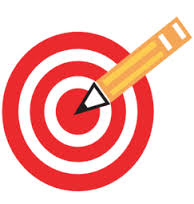 I can anticipate a text by previewing its features.
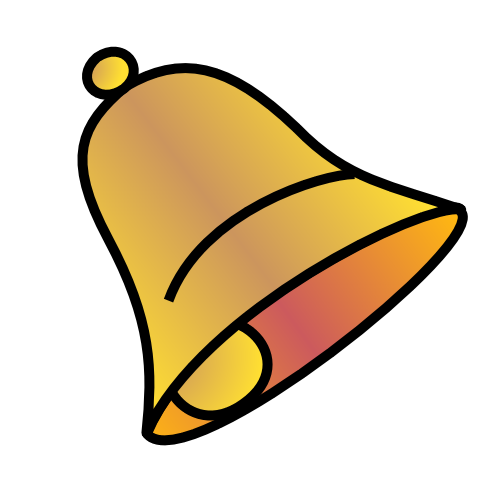 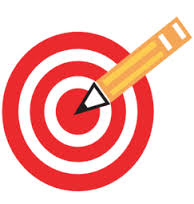 Tuesday: 8/19
Materials: Agenda, Composition Notebook, pencil, Appetizers, Reading Strategies Packet
Follow the to-do list on your Appetizer packet.  
	BELLRINGER Question:  What are two ways you can preview a text? 

When you finish, READ SILENTLY.
Word of the Day
articulate – verb – to clearly and   			precisely communicate
SYNONYMS: express, verbalize, communicate, speak about

Many people say President Obama is an articulate, inspiring speaker.
Anticipate the Text by... Predicting
Decide which type of writing the text is: 
	- Narrative: to tell a story
	- Informative: to give information
	- Argumentative: to take a stand on an 		issue
Anticipate the Text by... Predicting
What will the text say?
Why was this written? 
How does this relate to me? 
Will this inform, entertain, or persuade me?  
What questions will this article answer?
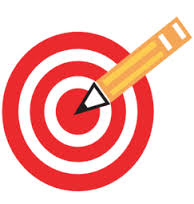 I can anticipate a text by predicting what it will be about.
Wednesday: 8/20
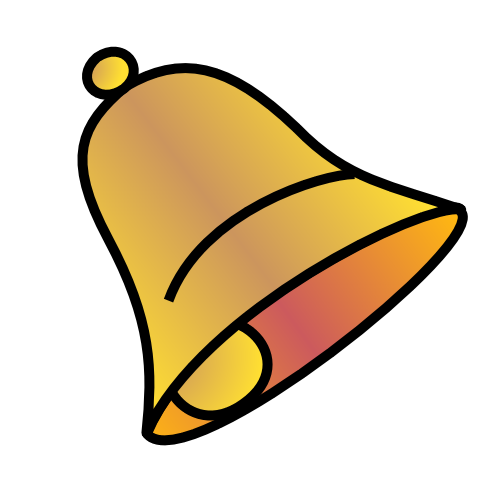 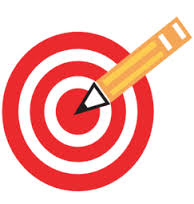 Materials: Agenda, Composition Notebook, pencil, Appetizers, Reading Strategies Packet
Follow the to-do list on your Appetizer packet for the week.  
	BELLRINGER Question:  What are two questions you could ask when you are predicting what a text will be about? 

When you finish, READ SILENTLY.
Word of the Day
anachronism – noun – out of the 		                  proper time sequence
SYNONYMS: relic, survival, leftover, holdover

While watching a movie set in the 1800’s, it was an anachronism to see a plane flying in the background.
Process the text by... QUESTIONS: 5W’s and H
WHO – is the article about?
WHAT – is the article about?  What does it mean?  
WHEN – was the article written? When did the events occur?  
WHERE – is the information connected to?  
WHY – was the article written? Why is the information important?  
HOW – did the events occur?  How did people react?
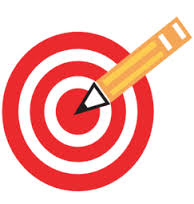 I can process a text by asking questions.
Thursday: 8/21
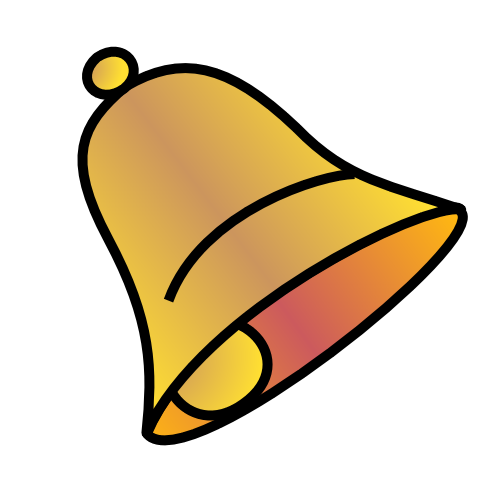 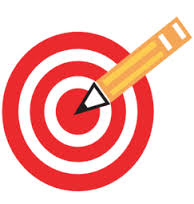 Materials: Agenda, Composition Notebook, pencil, Appetizers, Reading Strategies Packet
Follow the to-do list on your Appetizer packet for the week.  
	BELLRINGER Question:  What are the 5 “W’s and H” you can ask when reading? 

When you finish, READ SILENTLY.
Word of the Day
ambitious – adjective – having a strong 			desire for success; striving
SYNONYMS: determined, motivated, go-getting, striving

Olympic athletes set ambitious training goals in order to prepare for the Summer Olympic games to be held in London, England in 2012.
Process the text by... Learning Vocabulary
Learn the meaning of all Bold words
Use a dictionary
Learn the words by context clues
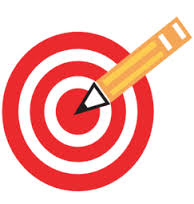 I can process a text by learning vocabulary.
Friday: 8/22
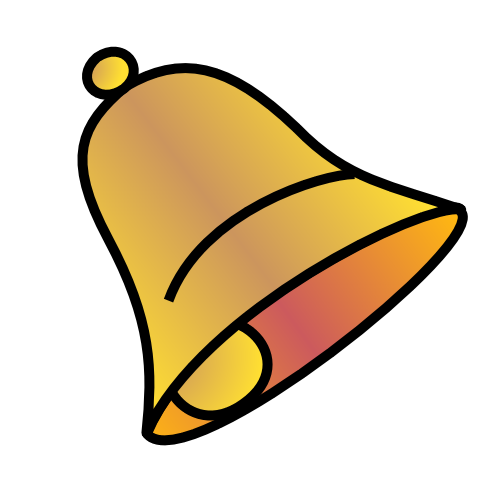 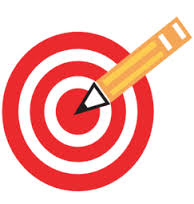 Everything off of your desk EXCEPT: 
Pencil
Appetizer Packet
Reading Strategies Packet
Book 
BELLRINGER Question:  What are two ways to learn the meaning of a word in a text?
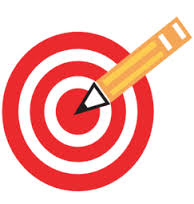 I can test my knowledge from this week by taking a word of the day quiz and summarizing the article in a 3.8 paragraph.  

*When you finish, read silently.*